GESTION FINANCIÈRE ET CONFORMITÉ

USAID/Burundi 
Formation sur la Localisation​
Présentateur :
Dominic Mbah, ASAP Capacity Advisor
Date : 26-28 juin 2024
[Speaker Notes: Remarque : cette session sera enregistrée]
PLAN DE PRESENTATION
INTRODUCTION
PRINCIPES DE COÛTS
NORMES D'APPROVISIONNEMENT
NORME DE PROPRIÉTÉ 
10 (15) % DE MINIMIS (COÛTS INDIRECTS)
‹#›
INTRODUCTION
Objectifs de la formation 
Améliorer la compréhension des partenaires locaux en ce qui concerne leurs rôles et responsabilités en tant que bénéficiaires de fonds de l'USAID.
Renforcer la confiance des partenaires de l'USAID dans la gestion efficace de leurs subventions.
Assurer la transparence, la responsabilité et l'efficacité dans l'acquisition et la gestion des biens et des services par les moyens les plus pratiques et les plus conventionnels.
Améliorer leur compréhension de la manière de calculer et de gérer le taux de 10% des coûts indirects de minimis.
‹#›
POINTS CLÉS
PRINCIPES DES COUTS
INTRODUCTION
Les partenaires de mise en œuvre de l'USAID doivent se conformer à la directive uniforme (2 CFR 200) en veillant à ce que tous les coûts du projet ou du programme pour l'USAID soient raisonnables, attribuables et admissibles.
‹#›
LES PRINCIPES DE COÛTS-200.404 RAISONNABLE
“Un coût est raisonnable si, de par sa nature ou son montant, il ne dépasse pas celui qui serait encouru par une personne prudente dans les circonstances prévalant au moment où la décision a été prise d'engager le coût.”
Il sera tenu compte :
Coût généralement reconnu pour l'opération. 
Restrictions / exigences imposées par des facteurs tels que la négociation sans lien de dépendance, les lois des États, etc.
Prix du marché pour des biens ou services comparables pour la zone géographique
Les individus ont agi avec prudence
Écarts importants par rapport aux pratiques établies.
‹#›
LES PRINCIPES DE COÛTS-200.405 ATTRIBUABLE
“ Un coût est attribuable à un objectif particulier (subvention / projet /service) en fonction des bénéfices reçus en contrepartie.” Un coût est attribuable à un fond fédéral s'il est traité de manière cohérente avec d'autres coûts engagés dans le même but et :
Est généré spécifiquement pour ce fond.
Bénéficie à la fois au fond et à d'autres objectifs et peut être distribué dans une proportion raisonnable comparativement aux bénéfices reçus; ou
Nécessaire au fonctionnement global de l'organisation bien qu'une relation directe ne puisse être démontrée.
Toutes les activités qui bénéficient des coûts indirects (F&A) pour entité non fédérale, y compris les activités non autorisées et les services donnés par l'entité non fédérale ou des tiers, recevront une répartition (portion) appropriée des coûts indirects.
Aucun coût imputable à un fond particulier ne peut être transféré à d'autres fonds pour compenser les déficits de financement !
‹#›
LES PRINCIPES DE COÛTS-200.403 ADMISSIBLE
Pour être admissibles à une subvention, les coûts doivent répondre aux critères généraux suivants :
Être raisonnable pour la mise en œuvre du fonds et être attribuable à celui‐ci en vertu de ces principes.
Se conformer aux limitations ou exclusions, énoncées dans ces principes ou dans les termes d'attribution du fonds, quant aux types ou aux éléments de coût.
Être cohérent avec les politiques et procédures qui s'appliquent uniformément au projet financé par l'agence et aux autres activités de l'organisation.
Être traité de manière cohérente.
Être déterminé conformément aux principes comptables généralement reconnus (PCGR).
Ne pas être inclus ou utilisé comme éléments de contribution ou contrepartie pour tout autre programme financé par le gouvernement fédéral.
Être correctement/ suffisamment documenté.
‹#›
COUTS  ADMISSIBLES
Les conditions de l'attribution et les principes de coûts applicables s'appliquent à compter de la date de l'attribution. (Assurez-vous que vous travaillez avec les bons documents)
Le bénéficiaire est responsable de s'assurer que tous les coûts soient raisonnables, imputables et admissibles.
Pour les coûts qui ne sont pas clairement abordés dans les principes de coûts (ou qui ne sont pas clairement inclus dans la proposition originale), obtenir une autorisation écrite de l’AO (Referrant du Fond) sur l'admissibilité et l'allocation.
Aucun fonds ne sera versé en tant que profit au bénéficiaire (sauf pour les services dans le cadre d’un contrat).
Cette exigence doit être répercutée sur les sous attributions et les financements basés sur le remboursement des coûts.
‹#›
CONSIDÉRATIONS RELATIVES AUX CERTAINS TYPES DE COÛTS
Cette section expose les principes à appliquer pour déterminer l'admissibilité aux certains types de coûts. 
Ces principes s'appliquent lorsqu'un élément de coût particulier est correctement traité en tant que coût direct ou indirect. 
L'absence d’un type de coût particulier ne signifie pas qu'il est admissible ou non ; au contraire, la détermination de l'admissibilité dans chaque cas doit être fondée sur le traitement prévu pour des éléments de coût similaires ou connexes et sur les principes généraux susmentionnés.
‹#›
PUBLICITÉ AUTORISÉE
Recrutement du personnel nécessaire à l'exécution de la subvention fédéral
Acquisition de biens et de services pour l'exécution de la subvention
L'élimination des déchets ou des excédents acquis dans le cadre de l'exécution du marché.
‹#›
RELATIONS PUBLIQUES
Relations publiques autorisées inclus:
Les coûts sont spécifiquement requis par la subvention
Les coûts de communication avec la presse concernant les réalisations résultant de l'exécution d’une subvention.
Frais d'information du public sur les questions d'intérêt public, telles que les avis d'attribution de contrats ou de subventions, etc.
Spécifiquement non-admissible :
Les coûts des articles promotionnels, des souvenirs, des cadeaux et des souvenirs.
les frais de publicité et de relations publiques destinés uniquement à promouvoir l'organisation.
‹#›
DIVERTISSEMENT
Les coûts de divertissement, y compris les activités d'amusement, de distraction et sociales et les coûts liés à ces activités tels que les billets, les repas, l'hébergement, les locations, le transport et les pourboires ne sont pas admissibles.
AMENDES ET PÉNALITÉS
Les coûts liés au non-respect de la législation fédérale, étatique ou locale ne sont pas admissibles.

Ils sont admissibles s'ils sont engagés en raison de la conformité aux dispositions spécifiques d'une subvention ou d'instructions écrites de l'organisme subventionnaire.
INSTALLATIONS ET CAPACITÉ NON EXPLOITÉES
Non admissible, sauf dans la mesure où :
Ils sont nécessaires pour faire face aux fluctuations de la charge de travail ou
étaient nécessaires à un moment donné et ne le sont plus en raison de changements imprévus (en vertu de cette exception, les coûts des installations inutilisées sont admissibles pendant une période raisonnable, qui ne dépasse généralement pas un an).
MAINTENANCE and Repairs
Les coûts nécessaires pour maintenir les bâtiments et les équipements dans un état de fonctionnement efficace sont admissibles.

Les coûts qui ajoutent à la valeur permanente ou qui prolongent sensiblement la durée de vie de l'actif sont traités comme des dépenses en capital.
MATÉRIAUX ET FOURNITURES
Seuls les matériaux et les fournitures effectivement utilisés pour l'exécution d’une subvention fédéral peuvent être facturés comme coûts directs
Les coûts des matériaux et des fournitures nécessaires à l'exécution d'une subvention fédérale sont admissibles.
Les coûts des matériaux et des fournitures doivent être facturés à leur prix réel, déduction faite des crédits applicables.
Les coûts des matériaux et des fournitures peuvent être admissibles en tant que coûts directs ou indirects.
RÉUNIONS ET CONFÉRENCES
Les coûts des réunions et des conférences, dont le but principal est la diffusion d'informations techniques, sont admissibles.

Les coûts comprennent les repas, le transport, la location d'installations, les honoraires des conférenciers et d'autres éléments liés à la réunion ou à la conférence.
COÛTS D’ADHÉSIONS, D’ABONNEMENTS ET DES ACTIVITÉS PROFESSIONNELLES
L'adhésion à des organisations commerciales, techniques et professionnelles est autorisée.
Les frais d’abonnement de l’entité non fédérale à des publications commerciales, professionnelles et techniques sont admissibles.
Les frais d'adhésion à des organisations civiques ou communautaires sont admissibles avec l'approbation préalable de l'agence fédérale compétente.
Les adhésions à des clubs ruraux, sociaux ou de restauration ne sont pas admissibles.
COÛTS AVANT ACCORD
Les coûts préalables à la subvention sont des coûts encourus avant la date d'entrée en vigueur de l'attribution et directement liés à la négociation de la subvention.
Ces coûts ne sont admissibles que dans la mesure où ils auraient été admissibles s'ils avaient été engagés après la date d'entrée en vigueur de la subvention et uniquement avec l'approbation écrite de l'organisme d'attribution.
COÛTS DES SERVICES PROFESSIONNELS
Les coûts des services de professionnels et de consultants rendus par des personnes qui sont membres d'une profession particulière ou qui possèdent une compétence spéciale, et qui ne sont pas des dirigeants ou des employés de l'organisme sans but lucratif, sont généralement admissibles s'ils sont raisonnables et ne dépendent pas du recouvrement des coûts auprès du gouvernement fédéral.
RECRUTEMENT
En règle générale, les frais de publicité et les frais connexes encourus pour le recrutement de personnel sont admissibles mais
Ils doivent répondre au critère du caractère raisonnable et
Ils doivent être conformes aux pratiques établies de l'organisation.
COÛTS DE FORMATION
En général, les coûts de formation et d'éducation liés au développement des employés, tels que les ateliers, les manuels, les cours, etc. sont admissibles.
COÛT DE TRANSPORT
Les coûts de distribution sont admissibles en tant que coûts directs s'ils sont prévus dans la subvention.
Déductibles en tant qu'indirects pour une distribution équitable à toutes les activités bénéficiaires.
FRAIS DE VOYAGE
Les frais de transport, d'hébergement, de subsistance et autres frais connexes encourus par les employés en mission officielle sont autorisés.
Ces frais peuvent être facturés sur une base réelle, sur la base d'une indemnité journalière ou d'un kilométrage, ou sur une combinaison des deux, mais ils doivent être conformes à ceux normalement autorisés par l'organisation.
POINTS CLÉS
NORMES D'APPROVISIONNEMENT
POLITIQUES D'APPROVISIONNEMENT
Le bénéficiaire DOIT utiliser ses propres politiques et procédures d'approvisionnement à condition qu'elles soient conformes aux exigences (importantes) de gouvernement des Etats Unis
Doit maintenir et effectuer les achats conformément aux politiques et procédures écrites (mais vous pouvez désigner un seuil de micro-achat raisonnable ($2500) avec des procédures d'acquisition simples. Les procédures écrites doivent fournir, au minimum:
En cas de dépassement du seuil de micro-achat, des actions de passation de marchés doivent être menées pour assurer une concurrence juste et impartiale, notamment:
Toutes prestataires potentiels sont autorisées à concourir sur un pied d'égalité.
Les demandes d'achat doivent être claires sur toutes les exigences à remplir pour l'évaluation
Les contrats doivent être attribués aux soumissionnaires dont l'offre répond à la demande d'achat et présente le prix, la qualité et d'autres facteurs les plus avantageux, et
Le bénéficiaire est encouragé à faire appel aux petites entreprises américaines, dans la mesure du possible.
POLITIQUES D'APPROVISIONNEMENT
Le cas échéant, le bénéficiaire doit déterminer les moyens les plus économiques et les plus pratiques pour atteindre les objectifs du programme, y compris la nécessité de produits ou de services, les options de location ou d'achat et le caractère raisonnable des coûts.
Maintenir un système d’administration des contrats pour assurer d’obtenir un bon rapport qualité-prix.
Éviter les conflits d'intérêts (y compris les préjugés et les avantages concurrentiels déloyaux). Les normes doivent prévoir des mesures disciplinaires pour les contrevenants. Les employés bénéficiaires ne doivent pas solliciter ni accepter quoi que ce soit de valeur monétaire des entrepreneurs ou des parties aux sous-subventions.
Le développeur d'un mandat ou d'un appel d'offres est exclu de la concurrence.
Tous les contractants potentiels doivent avoir un accès égal aux informations sur les marchés publics.
Vous devez conserver tous les registres d'achat pendant au moins 3 ans à compter de la soumission du rapport final de dépenses et pour les attributions supérieures à votre niveau de micro-achat, conserver également
Contrôle de l’éligibilité des fournisseurs
Justification du manque de concurrence lorsque les offres concurrentielles ne sont pas obtenues, et
Base d'attribution (par exemple coût ou prix)
VERIFICATION DES FOURNISSEURS
Le récipiendaire ne doit pas traiter ni faire des affaires avec une personne ou une entité qui a une exclusion active ou faisant l'objet de sanctions.
 Vérifier sur les sites suivants et conserver les preuves:

Personnes et entités que le gouvernement américain a suspendues ou exclues  www.sam.gov

Ressortissants spécialement désignés et des personnes bloquées par Office of Foreign Assets Control (OFAC) (https://www.treasury.gov/resource-center/sanctions/SDNList/Pages/default.aspx/

Personnes sous sanctions du Conseil de Sécurité, https://www.un.org/securitycouncil/content/un-sc-consolidated-list.

Conserver les preuves des vérifications!
CONCURENCE OUVERTE
EVITEZ:
les exigences déraisonnables 
les conditions d’expérience inutiles ou excessives 
les pratiques de détermination de prix contraires à la concurrence 
les contrats non concurrentiels avec des consultants 
les conflits d’intérêts organisationnels 
de se limiter aux noms de marque
les interférences arbitraires dans le processus d’achat
ABSENCE DE MISE EN CONCURRENCE
Il est conseillé de limiter leur utilisation. Cependant, ils sont autorisés sous certaines conditions:
Existence d’une source unique
En cas d’urgence, demande une dérogation à USAID
Il est établi clairement que la concurrence n’est pas adaptée
SOURCE ET NATIONALITÉ
Dispositions impératives:
Relatives à la Zone Géographique de ce que vous pouvez acheter . Les codes géographiques sont choisis par USAID
Possibilité de négocier avant signature de l’accord et durant l’appels à propositions (Request for Applications, RFA) – processus de questions/réponses.  
Le code 937 est le plus courant – il autorise les achats : – aux États-Unis – pays coopérants – pays en développement • Le code 937 exclut les pays en développement avancés et les pays développés.
En cas de non-respect du code géographique, une dépense ne sera sans doute pas admissible, et les autorités fédérales américaines devront être remboursées
RÈGLES D'ÉLIGIBILITÉ DE L'USAID POUR L'ACQUISITION DE PRODUITS ET SERVICES
FOURNISSEURS INÉLIGIBLES
Toute entreprise ou personne qui ne respecte pas les exigences de la norme Std. Les dispositions «Exclusion et suspension» et «Prévention du financement du terrorisme» ne doivent pas être utilisées pour fournir des produits ou services financés dans le cadre de cette subvention.
PRODUITS RESTREINTS
Les destinataires doivent obtenir au préalable l'approbation écrite du responsable de l'accord (ou se conformer aux exigences de renonciation lors de l'achat):
Produits agricoles,
Véhicules à moteur,
Médicaments,
Pesticides,
Matériel usagé,
Propriété excédentaire appartenant au gouvernement américain,
Engrais
POINTS CLÉS
NORME DE PROPRIÉTÉ
TITRE ET UTILISATION DE LA PROPRIÉTÉ
Le titre de propriété de tous les biens appartient au destinataire, sauf indication contraire du contrat.
Un bien est défini comme l'équipement, les fournitures, les biens immobiliers et les biens incorporels, financés sous attribution ou fournis par l'USAID comme suit:
Le matériel est un bien meuble corporel non consommable ayant une durée de vie utile> un (1) an et un coût d’acquisition par unité> = 5 000 dollars. Le destinataire peut définir une limite inférieure (qu'il doit ensuite suivre à toutes les fins de rapport).
TITRE ET UTILISATION DE LA PROPRIÉTÉ
Les fournitures désignent les biens meubles corporels à l'exclusion de l'équipement. Un ordinateur <5 000 $ est désormais considéré comme des fournitures.
Les biens immobiliers désignent les terrains, les améliorations foncières, les structures, etc., y compris les installations fixes.
La propriété immatérielle comprend la propriété intellectuelle, les marques, les droits d'auteur, etc.
La propriété doit être utilisée et entretenue comme suit:
Utilisé pour la subvention en vertu duquel il a été acquis
Maintenir la propriété en bon état et avoir des procédures de gestion pour la protéger. Un inventaire précis doit être tenu. Un système de contrôle doit être en place pour assurer des garanties adéquates pour éviter la perte, les dommages ou le vol.
Une assurance appropriée équivalente à la couverture des biens propres du bénéficiaire doit être maintenue.
TITRE ET UTILISATION DE LA PROPRIÉTÉ
Toute perte, dommage ou vol doit faire l'objet d'une enquête, être entièrement documenté et rapidement signalé à l'AO. 
(NB Le bénéficiaire peut être tenu responsable lorsque l'assurance n'est pas adéquate pour couvrir la perte ou le dommage)
Un registre de propriété doit comprendre les éléments suivants:
Description de la propriété
Numéro de série / numéro d'identification ou numéro de modèle
Date d'acquisition et coût
Emplacement et état.
Données de disposition (date, prix de vente, méthode pour déterminer la juste valeur marchande actuelle), le cas échéant.
Un inventaire physique doit être effectué tous les 2 ans et rapproché des registres de l'équipement.
TITRE ET UTILISATION DE LA PROPRIÉTÉ
À la fin de cette attribution, le bénéficiaire doit soumettre à l'AO un rapport d'aliénation de propriété des types de biens suivants, ainsi qu'une proposition de disposition de ces biens.
Tout équipement dont la juste valeur marchande actuelle par unité à la fin de cette subvention est de 5 000 $ ou plus.
Fournitures neuves / inutilisées dont la juste valeur marchande actuelle globale à la fin de la présente subvention est de 5 000 $ ou plus.
Biens réels ou immatériels, de toute valeur.
Le bénéficiaire doit disposer des biens à la fin de cette attribution conformément au rapport de disposition des biens du bénéficiaire, à moins que l'AO n'en ordonne par écrit au bénéficiaire dans les 60 jours suivant la réception par l’AO.
POINTS CLÉS
10% DE MINIMIS COUT INDIRECT
INTRODUCTION
Le taux de minimis de 10 % peut être choisi par une organisation qui n’a jamais reçu de taux de coût indirect négocié.
2 CFR 200, sous-partie E, article 200.414 (f) précise que toute entité non fédérale qui n’a jamais reçu un taux de coûts indirects négocié peut choisir de facturer un taux de minimis de 10 % des coûts directs totaux modifiés (CTDM) qui peut être utilisé indéfiniment. 
Aucune documentation n'est requise pour justifier le taux de 10 % de minimis pour les coûts indirects.
[Speaker Notes: Memes notes que le précédent slide]
INTRODUCTION (Suite)
Si elle est choisie, cette méthodologie doit être utilisée de manière cohérente pour toutes les subventions fédérales jusqu'à ce qu'une entité non fédérale choisisse de négocier un taux, ce que l'entité non fédérale peut demander à tout moment.
Ne nécessite pas la soumission d'une proposition détaillée de coûts indirects.
Immédiatement éligible
Pas de pré-négociation
Calcul facile à l'aide du Coûts Total  Directs Modifié (CTDM).
Ne nécessite pas une connaissance approfondie de la comptabilité analytique.
[Speaker Notes: Memes notes que le précédent slide]
COÛTS TOTAL  DIRECTS MODIFIÉ (CTDM)
EXIGENCES EN MATIÈRE DE GESTION DES DÉPENSES
Les exigences en matière de gestion des dépenses directes s'appliquent également aux dépenses indirectes, notamment :
Les normes de gestion financière
Le contrôle interne
La passation de marchés
Les principes de coût (facteurs déterminant pour l'admissibilité des coûts)
GESTION DES COÛTS INDIRECTS
Les coûts indirects font l'objet d'un suivi annuel.
Les coûts indirects doivent être gérés plus étroitement que le budget du projet.
Vous ne générez des revenus indirects que sur les fonds dépensés.
Un suivi mensuel des recettes et des dépenses indirectes permettra de gérer les coûts indirects.
QUESTIONS?
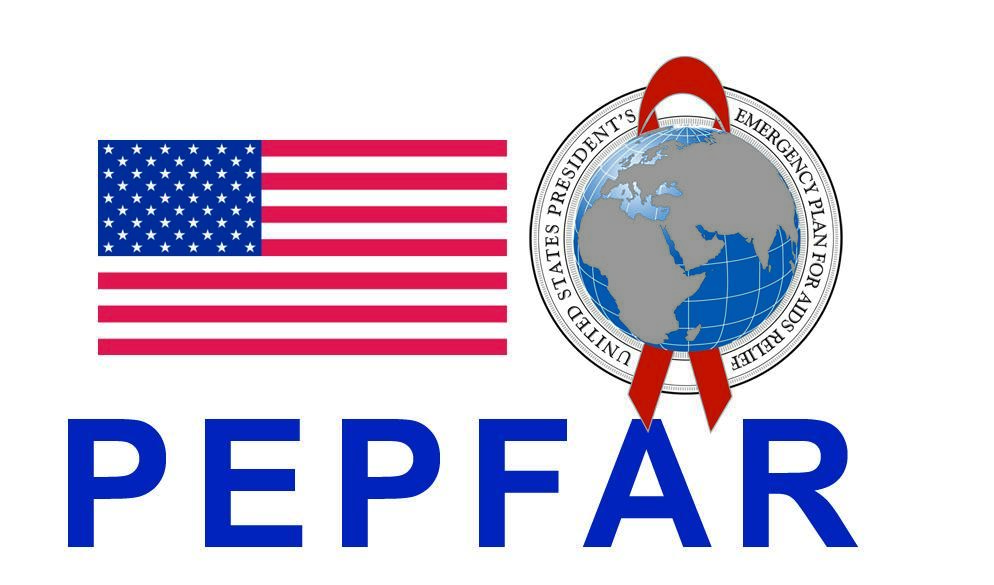 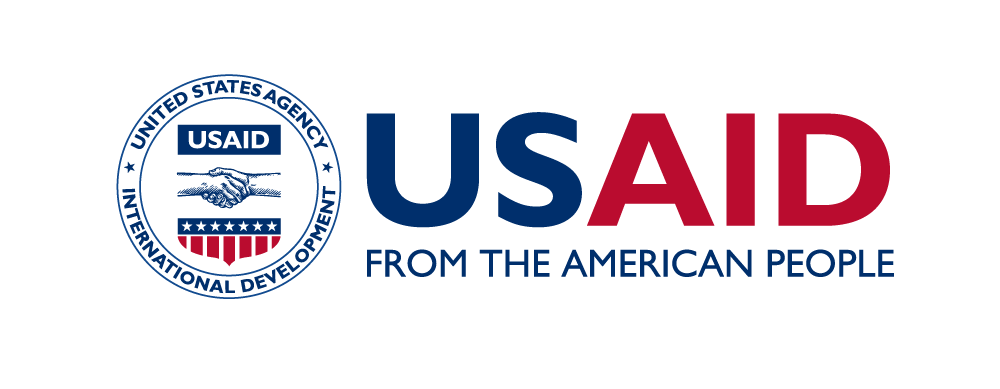 USAID/Accelerating Support to Advanced Local Partners (ASAP) IIGestion Financière et Conformité 2
6/24/2024
PREPARED BY ASAP
‹#›
PLAN DE PRESENTATION
INTRODUCTION
ÉLABORATION ET GESTION DU BUDGET D'UN PROJET
CONTRÔLE INTERNE 
FRAUDE 
QUESTION
‹#›
INTRODUCTION
Objectifs de la formation 
Comprendre les informations et les exigences importantes en matière de budgétisation et de la gestion financière
Améliorer la transparence financière, la précision et la conformité avec les diverses exigences de l'USAID en matière de reporting. 
Renforcer la compréhension des exigences, des règles et des réglementations applicables en matière de gestion financière pour les subventions de l'USAID.
Permettre aux partenaires de l'USAID de mieux lutter contre la fraude, le gaspillage et les abus dans le cadre de leurs programmes et projets.
‹#›
POINTS CLÉS
ÉLABORATION ET GESTION DU BUDGET D'UN PROJET
INTRODUCTION
Les budgets des projets financés par l'USAID sont préparés dans un modèle de budget de projet de l'USAID qui peut être personnalisé pour chaque projet.
Le budget de projet de l'USAID comporte des catégories budgétaires standard.
Toutes les catégories budgétaires ne sont pas pertinentes pour chaque projet. 
Le projet approuvé doit être enregistré et configuré selon le système de gestion financière de votre organisation afin de faciliter le suivi des dépenses par rapport au budget.
‹#›
BUDGÉTISATION PLURIANNUELLE
Les projets financés par l'USAID peuvent être pluriannuels, mais la plupart des subventions ne dépassent pas cinq ans. 
Pour les projets pluriannuels, le bénéficiaire de la subvention doit fournir un budget détaillé pour toutes les années du projet, accompagné d’une narrative complète du budget justifiant la raison pour laquelle les fonds sont demandés. 
Pour un budget pluriannuel, vous pouvez inclure une augmentation des coûts salariaux pour tenir compte des augmentations annuelles conformément à la politique des ressources humaines de votre organisation. 
Vous pouvez également inclure une augmentation des autres coûts du projet pour tenir compte de l'inflation.
Les années budgétaires peuvent correspondre à l'année fiscale du bénéficiaire, à l'année fiscale de l'USAID ou à la période d'exécution du projet. 
L'année fiscale de l'USAID couvre une période de 12 mois qui commence le 1er octobre et se termine le 30 septembre suivant.
‹#›
CATÉGORIES BUDGÉTAIRES
Les catégories budgétaires suivantes sont des catégories standard qui sont généralement comprises dans les budgets des projets de l'USAID. 
Il se peut que vous n'ayez pas besoin d'inclure toutes les catégories budgétaires suivantes, car le type d'activités du projet déterminera lesquelles de ces catégories sont nécessaires.
Personnel - Salaires et traitements : Ce poste couvre les coûts estimés pour la rémunération de base des membres du personnel de votre organisation qui seront directement impliqués dans la mise en œuvre du projet.
Avantages en nature et indemnités : Les avantages sociaux sont normalement exprimés en pourcentage des traitements et salaires sur la base des taux d'avantages sociaux établis par votre organisation. Les coûts estimés pour d'autres indemnités telles que les primes, les remboursements de frais médicaux, etc. peuvent être fournis.
‹#›
CATÉGORIES BUDGÉTAIRES
Voyages et transports : Ce poste couvre les coûts estimés pour les billets d'avion, les indemnités journalières, les frais de visa, etc. qui peuvent être encourus pour les déplacements prévus par le personnel de votre projet dans le cadre de la mise en œuvre et du suivi de l'avancement du projet.   

Matériel : Ce poste couvre les coûts estimés pour l'achat du matériel (par exemple, ordinateurs portables, imprimantes, photocopieuses) nécessaire à la mise en œuvre et au suivi du projet.

Fournitures : Ce poste budgétaire couvre les coûts estimés pour l'achat de fournitures et de matériel nécessaires à des fins de formation, à la publication de manuels et à d'autres activités. 

Consultants : Ce poste budgétaire couvre les coûts estimés pour l'embauche de consultants dont les services seraient nécessaires pour certaines activités à entreprendre dans le cadre du projet (. ex. évaluation des propositions de subventions secondaires, évaluations à mi-parcours/finales et autres).
‹#›
CATÉGORIES BUDGÉTAIRES
Sous-traitances : Ce poste se réfère aux coûts estimés des sous-traitants qui peuvent être émises par le bénéficiaire principal à d'autres organisations dans le but de réaliser certaines activités planifiées pour mettre en œuvre le projet. 
Autres coûts directs : Ce poste correspond normalement au total des coûts estimés pour les postes de dépenses mineurs qui peuvent être encourus lors de la mise en œuvre du projet (par exemple, communication, courrier, connexion Wifi et autres coûts similaires).  
Coûts indirects : Les coûts indirects font référence aux coûts qui ne sont pas directement attribuables à votre projet financé par l'USAID. Sous ce poste, votre organisation serait en mesure d'allouer les frais de fonctionnement ou les frais généraux et administratifs qui ne sont pas identifiables à des projets ou des activités spécifiques.
‹#›
NARRATIF BUDGÉTAIRE
Un narratif budgétaire doit accompagner les feuilles de calcul détaillées du budget du projet. 
Dans ce document, vous devez fournir une brève description de chaque poste budgétaire (par exemple, billet d'avion, consultant, loyer de bureau, etc.) inclus dans le budget de votre projet et les hypothèses que vous avez utilisées pour parvenir aux estimations budgétaires.) 
Lorsque vous avez soumis le budget détaillé de votre projet pour appuyer votre demande ou proposition de financement de l'USAID, votre organisation doit avoir expliqué toutes les catégories budgétaires avec suffisamment de détails sur la manière dont les fonds de l'USAID seront dépensés.
La narrative du budget est nécessaire pour que l'USAID puisse déterminer si le financement que vous demandez est justifié et raisonnable pour le type d'activités que vous prévoyez de mener.
‹#›
NARRATIF BUDGÉTAIRE
De même, vous devez également préparer un budget narratif détaillé si vous devez demander un réajustement budgétaire au cours de la mise en œuvre du projet. 
Vous devez être en mesure d'expliquer en détail pourquoi il est nécessaire de modifier les allocations budgétaires entre les postes budgétaires et la raison d'un dépassement ou d'une sous-utilisation des crédits dans certaines catégories budgétaires.
Rappelez-vous que tous les coûts budgétisés et tous les coûts réels doivent être :
Raisonnables : Les coûts sont généralement reconnus par une « personne raisonnable » comme ordinaires et nécessaires.
Attribuables : Les coûts sont encourus spécifiquement pour la subvention.
Admissibles : Les coûts ne sont pas interdits par les conditions de la subvention ou les réglementations applicables.
‹#›
RÉVISION DU BUDGET ET PLAN DE TRAVAIL
Le bénéficiaire doit recevoir au préalable l'approbation écrite d'AO pour des actions telles que:
Changement de champ d'application / d'objectifs (modification requise)
Révision du montant total de l'attribution ou de la période (modification requise)
Recevoir un financement supplémentaire par rapport à l'obligation actuelle (modification requise)
Changement de personnel clé mentionnée dans l'attribution
Absence de chef de projet pendant 3 mois ou 25% du temps budgété
Transfert des coûts indirects vers directs ou vice versa
Inclusion des coûts qui nécessitent une approbation préalable conformément aux principes de coûts.
Transférer les fonds alloués aux formations (paiement direct aux stagiaires) vers d'autres catégories de coûts.
Transférer les fonds alloués aux constructions vers d'autres catégories de coûts, ou vice versa ;
Sous-attribuer les travaux en cours d'attribution s'ils ne sont pas décrits dans le financement ​​ou inclus dans le budget approuvé. 
Transférer des fonds entre les catégories de coûts directs ou les programmes, fonctions et activités énumérés dans le budget de la subvention, lorsque le montant cumulé de ces transferts dépasse ou devrait dépasser 10 % du montant total de la subvention, tel qu'approuvé en dernier lieu par l'AO.
‹#›
POINTS CLÉS
CONTRÔLE INTERNE
INTRODUCTION
Le contrôle interne est essentiel pour toute organisation. Il permet à l'organisation d'optimiser la gestion de l'ensemble des processus qu'elle a mis en place pour atteindre ses objectifs.  Il contribue également à réduire les erreurs, les accidents et les risques de fraude.
Les objectifs des contrôles internes sont les suivants
Protéger les actifs.
Garantir l'exactitude des enregistrements.
promouvoir l'efficacité opérationnelle
Réaliser la mission et les objectifs de l'organisation ; et
Assurer la conformité avec les politiques, les règles, les règlements et les lois.
INTRODUCTION
Les contrôles internes sont des processus mis en place par la direction pour aider une organisation à fonctionner de manière efficiente et efficace afin d'atteindre ses objectifs. 
Les dirigeants pensent souvent que les contrôles internes relèvent de la compétence et de la responsabilité des comptables et des auditeurs. 
En réalité, il incombe à la direction, à tous les niveaux de l'organisation, de veiller à ce que les contrôles internes soient mis en place, suivis et revus régulièrement.
OBLIGATIONS EN MATIÈRE DE CONTRÔLE INTERNE
Conformément à la norme 2 CFR 200.303, l'entité non fédérale doit  établir et maintenir un contrôle interne efficace sur la subvention fédérale qui donne une assurance raisonnable que l'entité non fédérale gère la subvention fédérale conformément aux réglementations pertinentes et aux conditions de la subvention fédérale. 
Ces contrôles internes doivent être conformes aux orientations des normes de contrôle interne du gouvernement fédéral (Standards for Internal Control in the Federal Government) publiés par le Comptroller General des États-Unis ou cadre intégré de contrôle interne  (Internal Control Integrated Framework)  publié par le Committee of Sponsoring Organizations of the Treadway Commission (COSO).
L'entité non fédérale doit se conformer à la Constitution des États-Unis, aux lois fédérales, aux règlements et aux conditions des subventions fédérales..
‹#›
OBLIGATIONS EN MATIÈRE DE CONTRÔLE INTERNE (Suite)
L'entité non fédérale doit 
Évaluer et contrôler la conformité de l'entité non fédérale avec les lois, les règlements et les conditions des subventions fédérales. 
Prendre rapidement des mesures lorsque des cas de non-conformité sont identifiés, y compris des cas de non-conformité identifiés dans les résultats d'audit. 
prendre des mesures raisonnables pour protéger les informations personnelles identifiables protégées et les autres informations désignées comme sensibles ou considérées comme telles, conformément aux lois applicables en matière de protection de la vie privée et de responsabilité en matière de confidentialité.
‹#›
CADRE INTÉGRÉ DU CONTRÔLE INTERNE (COSO)
La définition COSO du contrôle interne repose sur certains concepts fondamentaux à savoir : 
Le contrôle interne est un processus. Il constitue un moyen d'arriver à ses fins et non pas une fin en soi. 
Le contrôle interne est mis en œuvre par des personnes. L'efficacité du contrôle interne ne peut se suffire de l'existence de manuels de procédures et d'une documentation appropriée ; elle est assurée par des personnes à tous les niveaux de la hiérarchie. 
Le management et la direction ne peuvent attendre du contrôle interne qu'une assurance raisonnable, et non une assurance absolue.
Le contrôle interne est axé sur la réalisation d'objectifs dans un ou plusieurs domaines (ou catégories) qui sont distincts mais qui se recoupent.
‹#›
LES ÉLÉMENTS DU CONTRÔLE INTERNE
Le contrôle interne est décomposé par le référentiel COSO en cinq éléments :
L'environnement de contrôle
L'évaluation des risques
Les activités de contrôle
L'information et la communication
Le pilotage
‹#›
L'ENVIRONNEMENT DE CONTRÔLE.
L'environnement de contrôle est la culture, les valeurs et les attentes que les organisations mettent en place.  Les moyens d'établir et d'alimenter l'environnement sont les suivants :
Donner le "ton au sommet" en mettant en œuvre et en promouvant des normes éthiques, des politiques d'intégrité et de responsabilité.
Définir la mission, les buts et les objectifs (planification stratégique) afin que l'organisation sache ce qu'elle doit accomplir.
Établir une structure, des responsabilités organisationnelles et des chaînes hiérarchiques.
Embaucher des personnels compétents et dignes de confiance et leur fournir la formation nécessaire.
‹#›
L'ENVIRONNEMENT DE CONTRÔLE (SUITE).
Les moyens d'établir et d'alimenter l'environnement sont les suivants :
Assurer le leadership et la bonne gouvernance en restant au fait des opérations et des performances, et en corrigeant les problèmes lorsqu'ils sont identifiés.
Insister sur le fait que la conformité aux lois et aux règlements est une attente de l'organisation.
Veiller à ce que les buts et les objectifs soient clairs (en particulier lorsqu'il y a plusieurs subventions) et ne soient pas en concurrence les uns avec les autres ou avec les exigences en matière de conformité.
Tenir les gens redevables de leurs responsabilités.
‹#›
L'ÉVALUATION DES RISQUES.
La direction doit superviser un processus de gestion des risques et les moyens d'y parvenir sont les suivants : 
 Demander à chaque fonction d'identifier les risques qui affectent les opérations et les performances.
Organiser une séance de brainstorming avec le personnel pour déterminer les risques externes possibles. 
S'informer sur les risques émergents par le biais d'enquêtes, etc.
Tenez compte des possibilités de fraude lors de l'identification, de l'analyse et de la réponse aux risques.
Évaluez et classez les risques et discutez des contrôles ou autres actions nécessaires pour éliminer ou réduire le risque.
Élaborer des mesures correctives et désigner une personne chargée de la mise en œuvre de chacune d'entre elles.
‹#›
LES ACTIVITÉS DE CONTRÔLE.
Les activités de contrôle sont les politiques et les procédures mises en place pour gérer les opérations, atteindre les objectifs et prévenir la fraude.  Les méthodes de contrôle interne de base sont les suivantes
Établir les responsabilités.
o Attribuer chaque tâche à une seule personne.
o Établir une structure organisationnelle.
Mettre en œuvre la séparation des tâches.
o Ne pas rendre un employé responsable de toutes les parties d'un processus.
o Utiliser des contrôles compensatoires, tels qu'une surveillance supplémentaire ou des signatures secondaires, lorsque la séparation n'est pas possible.
‹#›
LES ACTIVITÉS DE CONTRÔLE (SUITE).
Les méthodes de contrôle interne de base sont les suivantes
Restreindre l'accès.
o N'autorisez l'accès aux systèmes, aux informations, aux actifs, etc. qu'en cas de nécessité.
Élaborer des politiques et des procédures.
o Mettre en œuvre des instructions écrites accompagnées de directives pour les suivre.
o S'assurer que les contrôles couvrent tous les domaines de la conformité.
o S'assurer que les contrôles couvrent la sécurité des actifs et de la technologie.
Établir la tenue de registres.
o Documenter toutes les dépenses et leurs justifications.
‹#›
L'INFORMATION ET LA COMMUNICATION
Les communications sont essentielles pour toutes les organisations.  Elle repose sur la qualité de l'information et l'efficacité de sa diffusion.  Utilisez les suggestions suivantes pour guider vos protocoles d'information et de communication :
Mettez en place des systèmes d'information pertinents et fiables pour suivre les opérations, l'évolution des objectifs et la conformité.
Diffuser largement l'information dans l'ensemble de l'organisation afin de s'assurer que les informations essentielles sont communiquées au personnel concerné en temps utile.  Demander aux membres du personnel quelles sont les informations dont ils ont besoin mais qu'ils ne reçoivent pas.
‹#›
L'INFORMATION ET LA COMMUNICATION (SUITE)
Établir des lignes de communication distinctes, telles que des lignes d'assistance téléphonique pour les fraudes et l'éthique, pour les informations confidentielles.  Informer les employés de l'existence de ces lignes de communication distinctes, de leur fonctionnement et de la manière dont les rapports sont traités.
Établir des lignes de communication sortantes et entrantes avec les entités externes.  Rester attentif aux événements extérieurs susceptibles de présenter un risque.
‹#›
LE PILOTAGE
Il ne suffit pas d'établir des contrôles.  Une fois qu'ils sont en place, les responsables doivent vérifier l'efficacité des contrôles.  Voici quelques moyens d'y parvenir :
Mettre en place un système de contrôle de la qualité pour tous les processus, tels que les examens par les superviseurs, les approbations et les vérifications automatisées des exceptions.
Procéder à des examens de routine des performances réelles par rapport aux objectifs et aux budgets.
Procéder à des examens distincts d'une fonction pour déterminer si elle fonctionne comme prévu ou si les contrôles doivent être repensés.
‹#›
LE PILOTAGE (SUITE)
Voici quelques moyens d'y parvenir :
Organiser des audits externes et réagir aux conclusions.
Suivre toutes les actions correctives et s'assurer qu'elles sont mises en œuvre et qu'elles fonctionnent comme prévu.
Utiliser le suivi pour relier les actions correctives aux améliorations apportées aux normes relatives à l'environnement de contrôle et aux activités de contrôle.
Surveiller les signes de problèmes de contrôle.
‹#›
BONNES PRATIQUES DE CONTRÔLE INTERNE
Vulgariser la mission et objectif du contrôle interne
La mission et objectifs doivent également être communiqués à l’ensemble du personnel et bénévoles voire discutés avec ceux-ci afin d’obtenir leur adhésion à cette vision et ces objectifs.

Vulgariser le code de bonne conduite
Le code de bonne conduite et/ou d’intégrité qui  régit les relations interpersonnelles, hiérarchiques, droits et obligations des travailleurs et bénévoles travaillant dans l’organisation doit être vulgarisé

Définition des rôles et responsabilités de chacun. 
Ceci permet de délimiter les champs de compétences et d’autorité de chacun. 
Le faire de manière formelle permet d’assurer que chaque personne remplit son rôle, n’en déborde pas ou n’exécute pas ses responsabilités. 
Cela permet également à l’individu de connaître exactement son rôle dans  l’association et ce qu’il est habilité ou non à faire.
‹#›
BONNES PRATIQUES DE CONTRÔLE INTERNE
Evaluation du personnel
Le personnel doit également pouvoir être évalué. Une évaluation du personnel ne peut se faire que par rapport à des objectifs qui lui auront été assignés. 
Mettre en place un processus de gestion des ressources humaines transparent et objectif facilitera le travail.

Communication et Information 
Des réunions mensuelles d’équipe où sont abordées les activités. Ces réunions font l’objet de procès-verbaux qui sont diffusés aux participants et aux dirigeants. Une trace écrite en est conservée dans un endroit centralisé et accessible ;
Des réunions périodiques incluant l’ensemble du personnel où sont abordés des problèmes généraux et où le personnel peut directement s’adresser aux dirigeants ;
Des réunions régulières de direction qui regroupent les dirigeants, à savoir le directeur, le directeur financier, les responsables de secteurs/unités, où sont ratés les problèmes de gestion et la réalisation des activités y est passée en revue. Ces réunions font également l’objet de procès-verbaux
‹#›
BONNES PRATIQUES DE CONTRÔLE INTERNE
Communication et Information 
Les canaux suivants peuvent être utilisés:
Notes écrites vers l’ensemble du personnel ; 
Valves où est affichée l’information à destination de l’ensemble du personnel ; 
Cahier d’incidents ;
Boîte à suggestions ;
Courriels pour les organisations qui utilisent l’outil informatique comme moyen de communication ;
La publication de périodiques à destination des membres du personnel, de l’extérieur les informant sur les activités de l’organisation, ses perspectives, etc.;
 Les contacts réguliers avec les pouvoirs subsidiant, les fédérations, le secrétariat social, … ;
La publication d’un rapport d’activités et de ses comptes ;
La porte ouverte
‹#›
BONNES PRATIQUES DE CONTRÔLE INTERNE
Fiabilité des comptes
Pour s’assurer de la fiabilité des comptes, le dirigeant ou le commissaire aux comptes ou le comptable peut procéder à des tests sur les transactions effectuées sur base d’échantillonnage.
Pour ce faire, il peut sélectionner de manière aléatoire des dépenses effectuées et vérifier leur réalité en les comparant aux factures, bons de commande et bons de réception. 
Il doit également vérifier si elles ont été approuvées par les personnes qui avaient autorité pour le faire, si la facture est postérieure à la commande. 
Achat d’investissement
Lorsqu’il s’agit d’un achat d’investissement, il doit vérifier si celui-ci a été réalisé conformément aux règles de marchés publics, si différentes offres ont bien été demandées, il doit justifier / motiver le choix du fournisseur sur base de critères objectifs et justifier / motiver l’utilisation des exceptions aux règles de marchés public.
Cet échantillonnage peut être réalisé soit en fonction :
Montants
Fournisseurs
Proportion de factures
‹#›
ACTES RÉPRÉHENSIBLES ET MESURES DE CONTRÔLE
La fraude
la fraude est un risque inhérent à toute organisation. Toute organisation est susceptible de devoir y faire face un jour ou l’autre. Il peut survenir à la suite de la collusion de plusieurs membres du personnel; d’où l’importance de veiller à l’intégrité du personnel. Il peut également survenir parce que les mesures de contrôles veillant à prévenir ce risque ne sont pas en place ou ne sont pas efficaces.

Mesures de contrôle:
La séparation de fonctions: les dirigeants des organisations doivent veiller à ce qu’il y ait une séparation de fonctions suffisante et adéquate entre les fonctions de commande, de paiement et d’enregistrement comptable.
La concordance entre bon de commande, bon de réception et facture : il peut être utile d’utiliser des bons de commande numérotés et de faire une réception des biens ou services de façon écrite surtout quand le montant devient important
Lors de la réception du bien ou service et de la facture, s’assurer qu’il s’agit du bien ou service commandé, dans la quantité demandée, dans les délais prescrits, que cela a été autorisé par la personne adéquate et que le montant facturé correspond bien à la commande et aux biens livrés ou services prestés.
‹#›
ACTES RÉPRÉHENSIBLES ET MESURES DE CONTRÔLE (suite)
Mauvaise gestion des comptes bancaires
La confusion apparaît quand le dirigeant (Directeur Exécutif) est la seule signature sur les comptes, ne joue pas son rôle de supervision. Si le dirigeant n’est pas intègre, il peut être tenté d’utiliser les comptes de l’organisation à son propre profit en l’utilisant pour des dépenses à caractère privé.
Mesures de contrôle:
La séparation de fonctions: les dirigeants des organisations doivent veiller à ce qu’il y ait au moins deux signataires bancaires pour tout paiement ou retrait bancaire, une séparation de fonctions suffisante et adéquate entre les fonctions de commande, de paiement et d’enregistrement comptable, la séparation entre le paiement et l’enregistrement comptable permet d’éviter que des paiements non autorisés ne soient acceptés et enregistrés .
Clôture comptable régulière : le dirigeant d’une organisation doit veiller à faire des clôtures comptables régulières afin de s’assurer de la concordance entre ses soldes bancaires, de caisse et les enregistrements comptables.
Cela lui permet d’avoir une vue sur la santé financière de l’organisation, des possibilités financières pour le restant de l’année, d’investiguer toute déviation entre les réalisations et les prévisions et de corriger les activités (mesures d’économie par exemple). Cela influence également la fiabilité des comptes.
‹#›
ACTES RÉPRÉHENSIBLES ET MESURES DE CONTRÔLE (suite)
Le Double Subventionnement
le double subventionnement consiste à faire subventionner une même dépense par deux ou plusieurs bailleurs de fonds ou financeurs, ce qui n’est pas autorisé. 
La découverte de ce double subventionnement peut entraîner la perte de l’intégralité de la subvention, ce qui constitue un risque non négligeable pour l’organisation.
Enregistrement de toutes les transactions le plus tôt possible : le dirigeant d’une organisation doit veiller à ce que toutes les transactions – tout mouvement financier ou ayant un impact financier – soient enregistrées dans les comptes de l’organisation, tant les transactions passées via la caisse ou les comptes bancaires de l’association. 
Toutes ces transactions doivent également être justifiées (facture, ticket de caisse, …).
‹#›
ACTES RÉPRÉHENSIBLES ET MESURES DE CONTRÔLE (suite)
Le non-respect des lois comptables/ gouvernementales 
le non-respect des lois gouvernementales sur le fonctionnement des EBNL peut entraîner la perte des subventions accordées par le bailleur de fonds et par conséquent la cessation des activités de l’organisation.
La non-conformité aux lois comptables peut également être un signe quant à l’existence de fraude ou de vol d’actifs de l’organisation
Mesures de contrôle:
les dirigeants doivent s’assurer des compétences / connaissances suffisantes de leur personnel en matière de législations fiscale, sociale, sectorielle, … afin d’être à même de répondre aux prescrits légaux. A défaut, elles doivent mettre en place d’autres mécanismes pour veiller à se conformer à ces législations.
les compétences en matière légales / réglementaires doivent être maintenues à jour. Dès lors, des formations continues ou des participations à des séminaires, cours, remises à niveau, rappels, … pour le personnel sont nécessaires
l’inscription à une fédération professionnelle facilite l’obtention de l’information pertinente et à jour relative au secteur d’activité propre de l’organisation. Souvent, ces fédérations sont également à même de fournir des conseils ou avis aux associations ou de les orienter vers des ressources adéquates
‹#›
ACTES RÉPRÉHENSIBLES ET MESURES DE CONTRÔLE (suite)
Le non-respect des principes et règles du bailleur
Le non-respect des règles définies dans l’arrêté de subventionnement peut apparaître suite à une méconnaissance de  l’arrêté de subventionnement, à un manque de communication avec le bailleur de fonds, à une différence d’interprétation sur les termes de du contrat.

Mesure de contrôle
Les responsables de l’organisation doivent dresser la liste de toutes les exigences du bailleur en termes de reporting, principes de coûts, règles d’approvisionnement, gestion de la fraude… et s’assurer de leur respect systématiquement.

Le manque de personnel compétent
Ce risque peut entraîner l’incapacité de l’association à remplir ses objectifs (financiers, opérationnels, respect des règlements).

Mesure de contrôle
Pour le personnel en place, le dirigeant d’une organisation peut mettre en place des évaluations du personnel ce qui lui permettra d’identifier les manques, besoins, attentes, … et donc en cas de nécessité de mettre en place des programmes de remise à niveau, de formation pour s’assurer que son personnel est à même de remplir ses tâches et responsabilités.
‹#›
ACTES RÉPRÉHENSIBLES ET MESURES DE CONTRÔLE (suite)
Le manque de personnel compétent
Mesure de contrôle (suite):
En matière opérationnelle afin d’assurer la continuité des opérations, les dirigeants des organisations devraient veiller à ce qu’en cas d’absence d’un membre du personnel, une autre personne soit à même de reprendre ses activités.
Le dirigeant d’une organisation doit veiller à l’atteinte des objectifs, des activités de l’association. Il peut dès lors être intéressant pour celui-ci de mettre en place des indicateurs de performance qui lui permettront de façon régulière de voir quelles activités ont été réalisées avec quelles ressources , ce qu’il reste à faire, …
‹#›
CONCLUSION
Le contrôle doit reposer sur un environnement interne favorable à la maîtrise des risques. 
C'est-à-dire un personnel impliqué, des responsabilités correctement définies, des compétences mobilisées et un pilotage clair des activités. 
En plus, il doit faire l'objet d'une organisation réfléchie et des procédures formalisées.
‹#›
POINTS CLÉS
FRAUDE
INTRODUCTION
La fraude représente un risque important pour notre secteur d’activités
Les employés sont les mieux placés pour aider dans la prévention, la détection et le signalement des éventuels cas de fraude
Un effort soutenu pour cultiver un environnement de non-tolérance envers la fraude, les pots de vin et la corruption; il est essentiel de “donner le ton” à partir du haut de la hiérarchie
‹#›
LA FRAUDE - DEFINITION
La fraude est une fausse déclaration ou une dissimulation des faits matériels avec l’intention de tromper et d’obtenir un avantage illégal.
Une fausse déclaration en connaissance de cause de la vérité ou la dissimulation d'un fait matériel pour inciter une autre personne à agir à son détriment
Par conséquent, la fraude comprend tout acte intentionnel ou délibéré visant à priver autrui de biens ou d'argent par ruse, tromperie ou tout autre moyen injuste
Quelques exemples de fraude:
Falsification des timesheets
Falsification des notes de frais (de voyage)
Omettre de déclarer des intérêts en dehors du cadre de travail qui pourraient engendrer des conflits d’intérêts
Accepter ou demander tous sortes d’avantages matériels d’un prestataire ou récipiendaire actuel ou futur 
Demander de l’argent d’un récipiendaire ou d’un prestataire pour effectuer le paiement du.
‹#›
OBLIGATION DE DIVULGATION
L'entité non fédérale ou le demandeur d'une subvention fédérale doit divulguer, en temps opportun, par écrit à l'agence fédérale adjudicatrice ou à l'entité intermédiaire, toutes les violations du droit pénal fédéral impliquant des fraudes, des pots-de-vin ou des pourboires pouvant affecter le gouvernement fédéral prix. 
Le non-respect des divulgations requises peut entraîner des recours en cas de non-conformité, y compris la suspension ou l'exclusion.
L'entité non fédérale ne doit pas exiger de ses employés, sous-bénéficiaires ou sous-traitants qu'ils signent ou se conforment à des accords de confidentialité internes ou à des déclarations interdisant ou restreignant d'une autre manière les employés, sous-bénéficiaires ou sous-traitants de signaler légalement les gaspillages, les fraudes ou les abus liés à la performance d'une subvention fédérale à un représentant désigné chargé des enquêtes ou des forces de l'ordre d'un ministère ou organisme fédéral autorisé à recevoir de telles informations
‹#›
MOTIVATION DE LA FRAUDE
Triangle de la Fraude (par Dr Donald Cressey)
Opportunité
Pression
Rationalisation
‹#›
MOTIVATION DE LA FRAUDE
Opportunité
 l'accès à des ressources ou à des informations permettant de commettre des actes frauduleux sans être détecté.
Rationalisation
les actions sont justifiées comme étant nécessaires ou acceptables en raison de circonstances personnelles.
Pression
Des pressions importantes peuvent contraindre les individus à s'engager dans des activités frauduleuses.
En comprenant et en tenant compte de ces trois éléments, les individus et les organisations peuvent mettre en œuvre des mesures préventives, améliorer les contrôles internes et développer des stratégies efficaces pour détecter les fraudes afin de minimiser le risque de fraude et de corruption.
‹#›
Comment combattre la fraude ?
Prévenir
 Concevoir et mettre en œuvre l'infrastructure qui empêche la corruption et la fraude de se produire, par exemple la gouvernance, les politiques, les contrôles préventifs et détectifs, la formation et la communication.
Détecter
L'accent est mis sur les facteurs qui ont un impact sur la corruption et la fraude ou qui y conduisent, tels que l'évaluation des risques, la conception des processus de détection, les applications technologiques, les données et les contrôles tels que les vérifications ponctuelles, la cartographie des flux de fonds, etc.
Réagir
L'accent est mis sur ce qui se passe après une allégation ou une détection de corruption ou de fraude, y compris la conception d'approches d'enquête, la recherche, l'enquête et/ou l'évaluation et l'analyse qualitatives, ainsi que l'établissement de rapports.
.
‹#›
QUE PEUVENT FAIRE LES ORGANISATIONS LORSQU’UNE FRAUDE PRÉSUMÉE EST DÉTECTÉE?
Signaler l’incident à la haute direction ou au conseil d’administration (le cas échéant)
Enquêter sur l’incident pour déterminer les faits et les circonstances
Prendre les mesures disciplinaires appropriées
Examiner et mettre à jour les politiques, les procédures et les contrôles
Renvoyer l’affaire au Bureau de l’inspecteur général de l’USAID et à d’autres forces de l’ordre pour une enquête plus approfondie
Si une fraude (ou d’autres affaires illégales) s’est produite ou est suspectée, l’incident doit être rapidement signalé au OIG.
Pour signaler une fraude, allez à :  https://oig.usaid.gov/report-fraud
‹#›
QUELLES SONT LES CONSÉQUENCES DE LA FRAUDE?
Impact du programme:
Incapacité à fournir les services nécessaires au programme
Capacité réduite à atteindre les objectifs et les résultats du programme
Perte de réputation auprès des donateurs et autres parties prenantes
Perte du financement actuel et futur de l'USAID
Sanctions pénales, civiles et autres:
Licenciement
Emprisonnement pour les auteurs
les amendes
Restitution et dégorgement
Possibilité d'être inculpé pour d'autres délits (par exemple, délits fiscaux, fraude électronique, etc.)
‹#›
QUESTIONS?
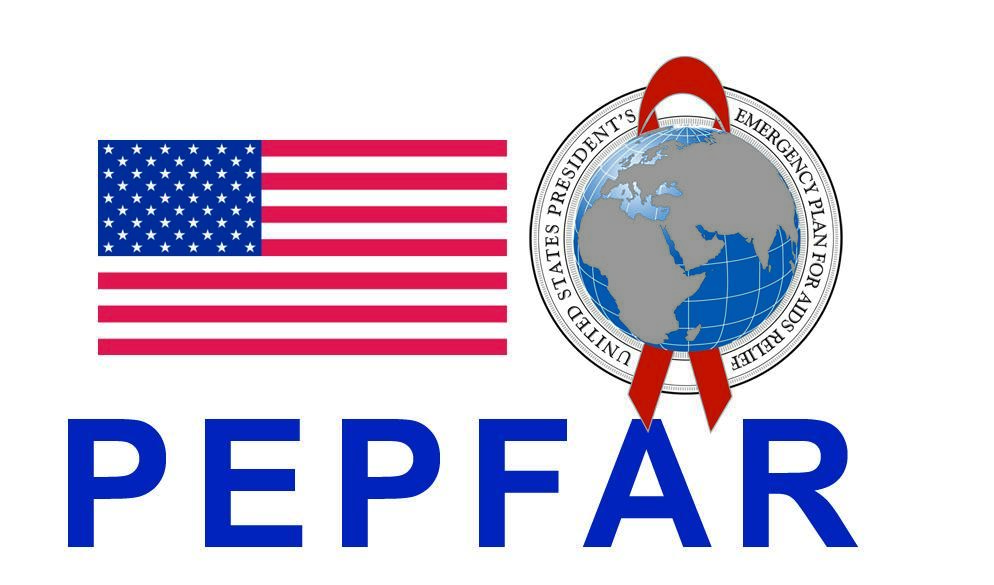 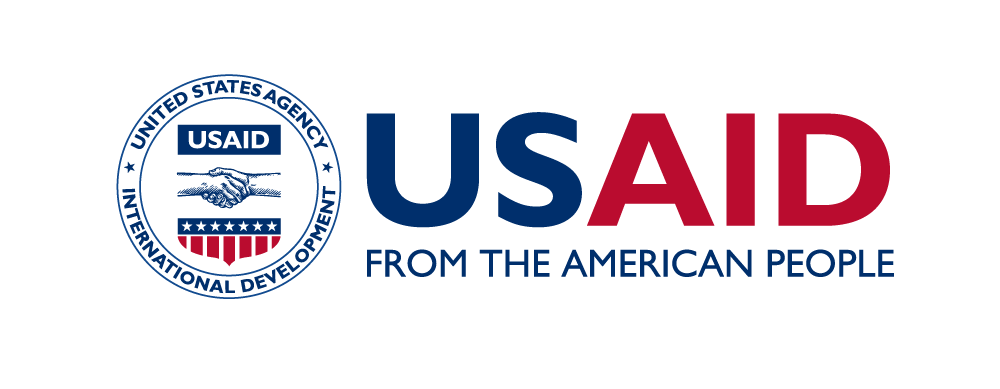